SeaMicro
Use Cases Review
with
Space, Power, and Network Savings Analysis
Prepared for YAHOO!
SeaMicro: Proprietary and Confidential
Exec Summary
SeaMicro’s offers 384 dual core servers in 10 Rack Units operating at 10 W per server. Depending use case this configuration can replace as many as 384 servers, or as few as 25 servers. 

In a 40 U Rack with 10 kW SeaMicro can fit 1024 servers or 2048 cores.
In a 40U Rack with 15 kW SeaMicro can fit 1536 servers or 3072 cores.
Dramatic savings come in the form of:
Less Data Center space / racks consumed for the same compute power
Less power consumed [kW and MW] for the same compute power
Less Switch ports consumed for the same compute power

Actual savings vary by application as many applications do not match the generic Spec workload

Yahoo’s largest expense is cost of data center construction – though advances have been made with the YCC design, the cheapest data center is still the one you don’t have to build. SeaMicro helps fit more compute in existing data centers.
SeaMicro: Proprietary and Confidential
About SeaMicro
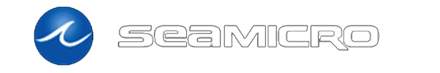 Founded in July 2007
Based in Sunnyvale, CA
$60 Million from leading venture capitalists and strategic partners
Khosla Ventures
Draper Fisher Jurvetson
Crosslink Capital
Leading strategic investors
$9.3 Million DOE grant for Energy Efficient Information and Communication Technologies
The largest given to a server company 
Second only to the $9.9 million given to Yahoo! 
More than IBM, HP, Dell, Cisco, Alcatel
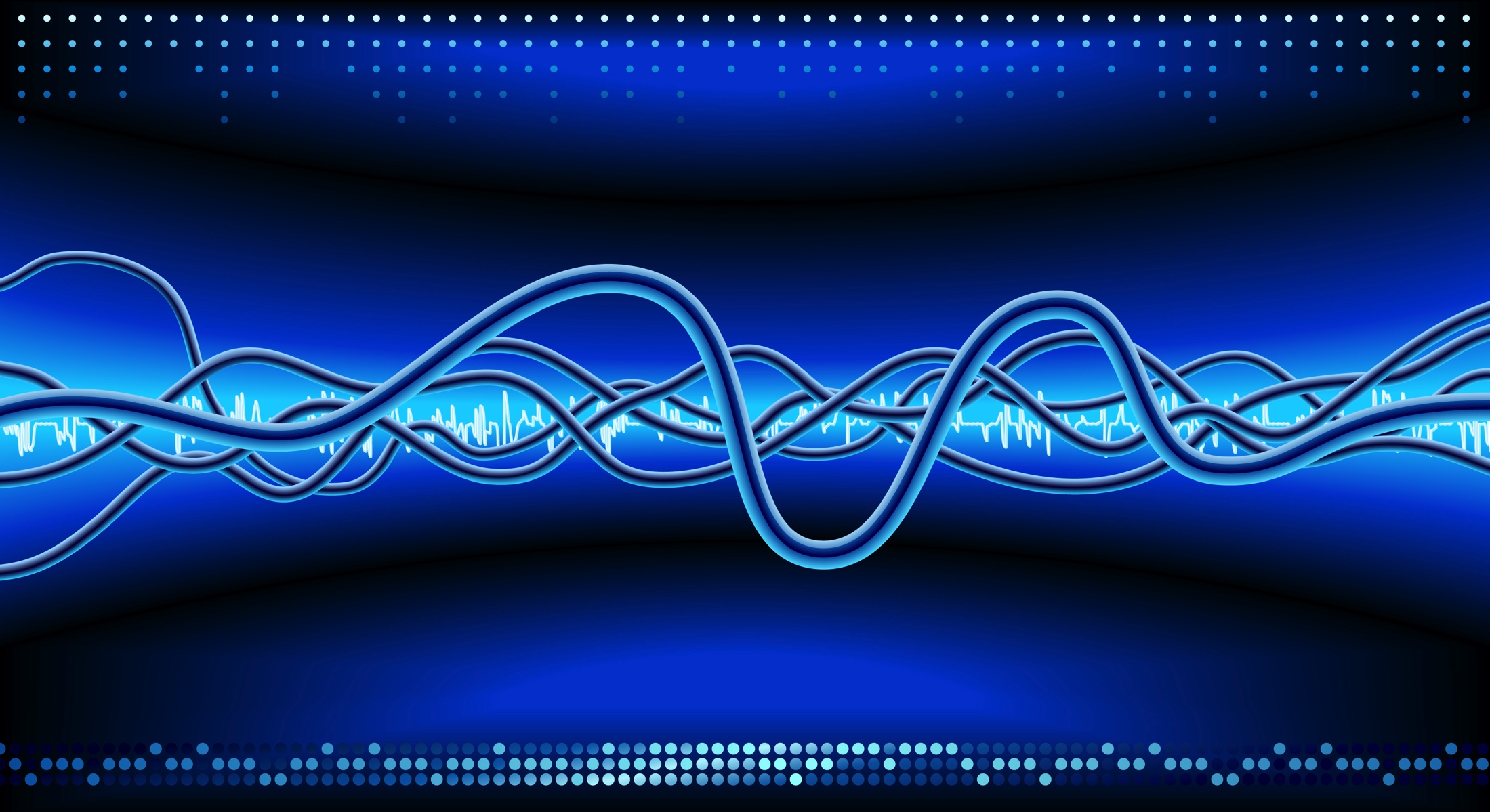 The SM10000-64HD:  768 Atom CoresAn entire rack of functionality in 10 RU
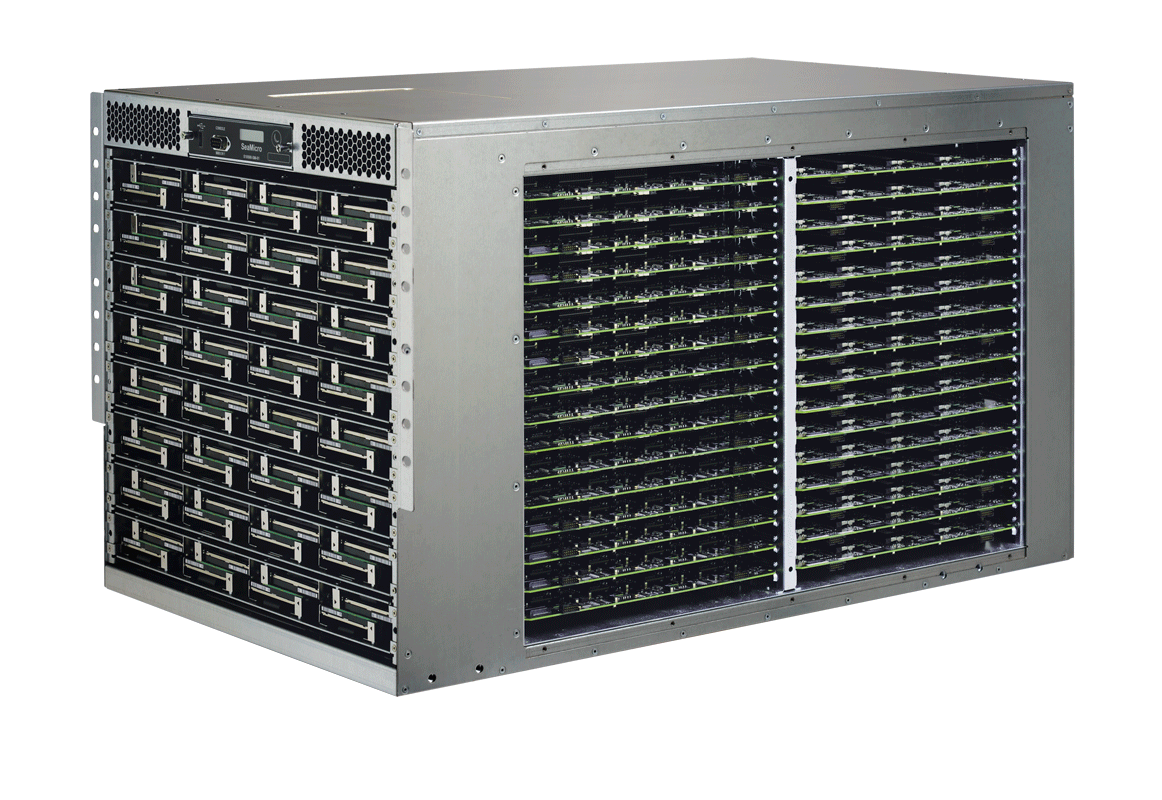 384 Dual Core Sockets 
768 x 1.6Ghz Intel x86 64 bit Cores
1.5 Terabyte DRAM (4GB per Socket)
0 - 64 SATA SSD/Hard Disks
1.28 Terabit fabric interconnect
Up to 64 x 1GbE and/or 16 x 10 GbE uplinks
“Fail in place” architecture
Hot swappable, fans, disk, power supplies, compute, Ethernet, and storage cards
Runs off the shelf OS and applications
Power Consumption:
3.5 KW under typical workloads
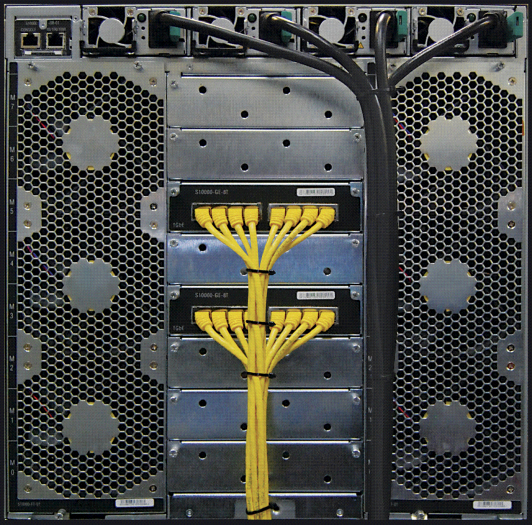 SeaMicro: Proprietary and Confidential
SeaMicro Performance Summary
SM10000-64HD replaces anywhere from 25 to 384 Dual Socket Quad Core CPUs
* Estimate Based on PEG testing performed by John Glover
SeaMicro: Proprietary and Confidential
Config 0 – Savings 1 SM10000-64HD = 384 Config 0 Servers
Space savings – 374 Rack Units
SeaMicro = 10 Rack Units
Config 0 = 384 servers – 1 U each 

Network Savings – 368 GigE ports
SeaMicro = 16 GigE ports with LAG provides redundancy and aggregate bandwidth
Config 0 = 384 Servers ~ 384 GigE ports to Top of rack Switches

Power Savings ~ 69 kW
SeaMicro ~ 3.8 kW 
Config 0 384 Servers x 190W ~ 73 kW

Many applications tend to be not CPU bound, but limited by application, IO, or demand / requests – For these applications – like Config 0 a SeaMicro node can deliver a one to one ratio compared to Xeon based 1U servers.
SeaMicro supports RHEL 4u8 as well as other flavors which may not be supported by current generation HW from other manufacturers
SeaMicro: Proprietary and Confidential
Image CDN - Savings1 SM10000-HD = 67 Dual Socket Quad [L5630] Servers
Space savings – 57 Rack Units
SeaMicro = 10 Rack Units
HP DL 360 = 67 servers – 1 U each 

Network Savings – 57 GigE ports
SeaMicro = 10 GigE ports with LAG provides redundancy and aggregate bandwidth
HP DL 360 = 67 Servers ~ 67 GigE ports to Top of rack Switches

Power Savings ~ 11 290 W
SeaMicro ~ 3800 W 
HP DL 360 - 67 Servers x 225W ~ 15 090 W
SeaMicro: Proprietary and Confidential
Instant Messaging - Savings1 SM10000-64HD = 58 Dual Socket Quad [L5630] Servers
Space Savings – 48 Rack Units
SeaMicro = 10 Rack Units
1U Servers = 58 servers – 1 U each 

Network Savings – 46 GigE ports
SeaMicro = 12 GigE ports with LAG provides redundancy and aggregate bandwidth
1U = 58 Servers ~ 58 GigE ports to Top of rack Switches

Power Savings ~ 10700 W
SeaMicro ~ 3800 W 
1U Xeon server 58 Servers x 250W ~ 14500 W
SeaMicro: Proprietary and Confidential
Message processing - Savings1 SM10000-64HD = 55 Dual Socket Quad Core [E5620] Servers
Space savings – 45 Rack Units
SeaMicro = 10 Rack Units
Scribe Tier = 55 servers – 1 U each
 
Network Savings – 46 GigE ports
SeaMicro = 8 GigE ports with LAG provides redundancy and aggregate bandwidth
Scribe Tier = 54 Servers ~ 54GigE ports to Top of rack Switches

Power Savings ~ 5650 W
SeaMicro ~ 3800 W 
Scribe Tier Servers x 174  W = 9450 W

One SeaMicro chassis with 384 servers can replace 54 systems by achieving the same level of message processing from Apache server via Scribe.
SeaMicro: Proprietary and Confidential
Hadoop* - Savings1 SM10000-64 = 38 Dual Socket Quad [L5630] Servers
Space savings – 28 Rack Units
SeaMicro 10 Rack Units
38 x 1 RU  servers  = 38 Rack Units

Network Savings –  34 GigE ports
SeaMicro – 4 GigE ports with LAG provides redundancy and aggregate bandwidth 
[SeaMicro nodes interconnect via high bandwidth low latency internal fabric]
1 RU – 38 Servers ~ 38 GigE ports to Top of rack Switches

Power Savings ~ 7000 W
SeaMicro ~ 2500 W 
1 RU 38 Servers x 250W ~ 9500 W

* Hadoop test performed on 256 server SeaMicro chassis.
SeaMicro: Proprietary and Confidential
Apache Traffic Server (ATS) - Savings1 SM10000-64HD = 45 Dual Socket Quad Core Servers
Space savings – 35 Rack Units
SeaMicro 10 Rack Units
45 x 1 RU  servers  

Network Savings –  39 GigE ports
SeaMicro – 6 GigE ports with LAG provides redundancy and aggregate bandwidth
1 RU – 45 Servers ~ 45 GigE ports to Top of rack Switches

Power Savings ~ 5200 W
SeaMicro ~ 3800 W 
1 RU 45 Servers x 200W ~ 9000 W
SeaMicro: Proprietary and Confidential
Yahoo! Server Refresh710 SM10000-64HD = 25000 Dual Socket Quad Core Servers
Yahoo is constantly refreshing servers

Assume 25 000 servers of different configurations and different age.
In an effort to minimize capital expense older servers are often recycled into new use cases
What is the OpEx cost of  recycling this hardware ?

We examined the cost of operating these servers compared to the Savings that Yahoo can find by refreshing them with SeaMicro

We found that Deploying SeaMicro would save a small data center worth of resources
	2 MW, 450 Racks and 20 000 Switch ports
SeaMicro: Proprietary and Confidential
Re-Deploying Yahoo Systems True cost of recycling 25000 systems
Compute : 25000 servers x 18 spec per server = 450,000 Spec
Space		25000 Servers / 40 servers per Rack   = 	625 Racks
Power	 	25000 servers x 190 Watts per server  = 	4750 kW
Network	 	25000 servers x 1 GigE port 	    = 	25000 GigE ports
Equivalent SeaMicro compute given 1.65 Spec per socket would be 
450,000 Spec / 1.65 Spec per Socket * 384 sockets per SeaMicro= 710 SeaMicro

Space 		710 Chassis / 4 Chassis per Rack 	= 	177 Racks
Power		710 Chassis x 3.8 kW / Chassis 	= 	2698 kW
Network		710 Chassis x 8 GigE ports 	= 	5680 GigE ports
SeaMicro Savings = One Small Data Center

Space 		625 - 177 			= 	448 	Racks 
Power		4750 kW - 2698 kW 		= 	2052 	kW  [2 MW]
Network		25000 - 5680 			= 	19 320 GigE ports
SeaMicro: Proprietary and Confidential
Supporting Material

Additional details on savings calculations and test scenarios
SeaMicro: Proprietary and Confidential
Application Use Case


Config 0
RHEL 4u8 replacement
SeaMicro: Proprietary and Confidential
Config 0 – Savings 1 SM10000-64HD = 384 Config 0 Servers
Space savings – 374 Rack Units
SeaMicro = 10 Rack Units
Config 0 = 384 servers – 1 U each 

Network Savings – 368 GigE ports
SeaMicro = 16 GigE ports with LAG provides redundancy and aggregate bandwidth
Config 0 = 384 Servers ~ 384 GigE ports to Top of rack Switches

Power Savings ~ 69000 kW
SeaMicro ~ 3800 W 
Config 0 384 Servers x 190W ~ 73000 kW

Many applications tend to be not CPU bound, but limited by application, IO, or demand / requests – For these applications – like Config 0 a SeaMicro node can deliver a one to one ratio compared to Xeon based 1U servers.
SeaMicro supports RHEL 4u8 as well as other flavors which may not be supported by current generation HW from other manufacturers
SeaMicro: Proprietary and Confidential
Application Use Case


Image CDN
SeaMicro: Proprietary and Confidential
Image CDN - Savings1 SM10000-HD = 67 Dual Socket Quad [L5630] Servers
Space savings – 57 Rack Units
SeaMicro = 10 Rack Units
HP DL 360 = 67 servers – 1 U each 

Network Savings – 57 GigE ports
SeaMicro = 10 GigE ports with LAG provides redundancy and aggregate bandwidth
HP DL 360 = 67 Servers ~ 67 GigE ports to Top of rack Switches

Power Savings ~ 11 290 W
SeaMicro ~ 3800 W 
HP DL 360 - 67 Servers x 225W ~ 15 090 W
SeaMicro: Proprietary and Confidential
Case Study – Image CDN
Apache Static Data serving
Application and infrastructure
Customer will open 30-50 new POPs internationally to serve image content
Data centers are leased co-location facilities worldwide
Power and space costs are anywhere from 2x-4x more expensive than in the United States
Images fit and are served from local DRAM
Average object size is 16KB
SeaMicro: Proprietary and Confidential
Image CDN – Apache Static Data Serving 
Before and After with SeaMicro Architecture
Current Architecture
Router
Router
10 GbE
10 GbE
Cisco 4948
Cisco 4948
Inline FDRY LB
Inline FDRY LB
SeaMicro Architecture
N x 1 GbE
10 GbE
10 GbE
1 GbE
1 GbE
Router
Router
10 – 20 servers
10 – 20 servers
10 GbE
Seamicro Appliance
1U Server
1U Server
Operational challenges
Complexity is high for a lights out environment
Power and space costs are prohibitive
Capital intensive
Load-balancers and switching are expensive for the functionality
SeaMicro architecture
Uses 1/4th the space and power of the current architecture
Load balancing and switching layers are eliminated
Deployment is accelerated and simplified
Enable non-skilled labor to deploy
SM10000-64 versus HP DL360 G7 Apache Test Methodology
Compare
performance/watt 
performance/rack unit
Configured 
CPUs with CentOS 5.4
Apache 2.2 with Apache Bench
Model web workload as 16 KB file
Retrieve file with Apache bench for 10 minutes
Measure power 
 XiTRON 2801 power meter
Aggregated with LabView v7.1
SeaMicro: Proprietary and Confidential
SM10000-64 versus HP DL360 G7Apache Performance Results
SeaMicro: Proprietary and Confidential
Application Use Case


Instant Messaging
SeaMicro: Proprietary and Confidential
Instant Messaging - Savings1 SM10000-64HD = 58 Dual Socket Quad [L5630] Servers
Space Savings – 48 Rack Units
SeaMicro = 10 Rack Units
1U Servers = 58 servers – 1 U each 

Network Savings – 46 GigE ports
SeaMicro = 12 GigE ports with LAG provides redundancy and aggregate bandwidth
1U = 58 Servers ~ 58 GigE ports to Top of rack Switches

Power Savings ~ 10700 W
SeaMicro ~ 3800 W 
1U Xeon server 58 Servers x 250W ~ 14500 W
SeaMicro: Proprietary and Confidential
Case Study – Instant Messaging
Application
Integrated Instant Messaging
SeaMicro’s customer provides integrated instant messaging service.  End users can use this customer’s IM client and to communicate with users on different IM provider’s networks
Example:
With the integrated client, a Yahoo IM user can talk with an AOL IM uses
SeaMicro: Proprietary and Confidential
Previous Architecture
Instant Messaging
To ISP
Router
Router
IDP Device
IDP Device
G
H
Inline LB
Inline LB
L3 Switch
L3 Switch
C
F
D
E
Rack Switch
Rack Switch
A
B
Dell/Other 1U
Dell/Other 1U
1RU Servers
Each 1RU server is configured with Dual Socket, Quad Core L5630 with 16GB DRAM and 1 SATA HDD.
Inline LB operates in Layer 4 load-balancing mode
Rack-switches provide 1GbE to each server with 2 x 1GbE uplink to the L3 switch
SeaMicro: Proprietary and Confidential
Architecture w/SeaMicro
Instant Messaging
To ISP
Router
Router
Dramatic reduction in power and space 
Simplified Architecture 
Eliminate Rack Switch and Load Balancer 
Links A, B, G, H are all LAGs
Seamicro Appliance connects directly to L3 switch Interfaces
IDP Device
IDP Device
H
G
L3 Switch
L3 Switch
A
B
SeaMicro SM10000
SeaMicro: Proprietary and Confidential
Competitive ComparisonSeaMicro vs. Ironsystems
Application
Compare the number of user sessions that can be supported per rack with SeaMicro and Intel Westmere

Comparison Systems
N x Ironsystems1RU
Dual Socket Quad Core L5630 w/12GB DDR3
8 Core each 2.13GHz 
2 x 500 GB SATA Disk 
Redundant Power – 250W consumption
2 Rack Switches and 1 Terminal Server is used for each 32 servers

N x SeaMicro SM10000
512 1.6GHz Intel Atom CPUs
1TB DDR2 Memory
16 x 320 GB SATA Disk
2,500W
SeaMicro: Proprietary and Confidential
Competitive ResultsInstant Messaging
SeaMicro: Proprietary and Confidential
Application Use Case


Message Processing / Scribe
SeaMicro: Proprietary and Confidential
Message processing - Savings1 SM10000-64HD = 55 Dual Socket Quad Core [E5620] Servers
Space savings – 45 Rack Units
SeaMicro = 10 Rack Units
Scribe Tier = 55 servers – 1 U each
 
Network Savings – 46 GigE ports
SeaMicro = 8 GigE ports with LAG provides redundancy and aggregate bandwidth
Scribe Tier = 54 Servers ~ 54GigE ports to Top of rack Switches

Power Savings ~ 5650 W
SeaMicro ~ 3800 W 
Scribe Tier Servers x 174  W = 9450 W

One SeaMicro chassis with 384 servers can replace 54 systems by achieving the same level of message processing from Apache server via Scribe.
SeaMicro: Proprietary and Confidential
Case Study – Message processingUsing Scribe
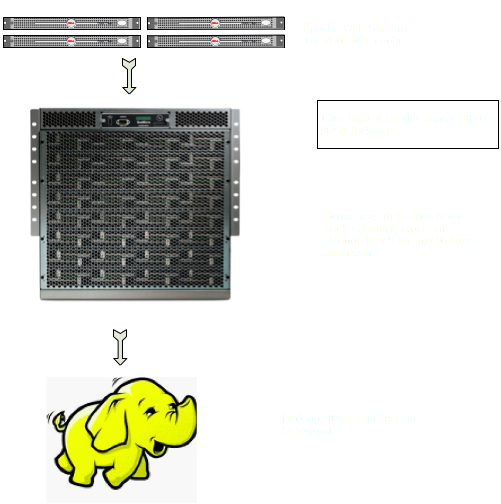 Log messages created from Web heads flow to the SeaMicro running Tomcat/Scribe which aggregates and forwards to Hadoop Grid for analysis
Application infrastructure:
Web Tier consisting of 1RU Apache App servers
Scribe tier consisting of 1RU servers running TomCat and Scribe
Hadoop Grid
SeaMicro: Proprietary and Confidential
SM10000-64 versus E5620Scribe Results
SeaMicro: Proprietary and Confidential
Application Use Case


Hadoop
SeaMicro: Proprietary and Confidential
Hadoop* - Savings1 SM10000-64 = 38 Dual Socket Quad [L5630] Servers
Space savings – 28 Rack Units
SeaMicro 10 Rack Units
38 x 1 RU  servers  = 38 Rack Units

Network Savings –  34 GigE ports
SeaMicro – 4 GigE ports with LAG provides redundancy and aggregate bandwidth 
[SeaMicro nodes interconnect via high bandwidth low latency internal fabric]
1 RU – 38 Servers ~ 38 GigE ports to Top of rack Switches

Power Savings ~ 7000 W
SeaMicro ~ 2500 W 
1 RU 38 Servers x 250W ~ 9500 W

* Hadoop test performed on 256 server SeaMicro chassis.
SeaMicro: Proprietary and Confidential
Case Study - Hadoop
Application
Run Map Reduce on 50GB compressed data
Total Intermediate file size needed is 10TB

Comparison Systems
N x Dell 1RU
Dual Socket Quad Core L5630 w/24GB DDR3
8 Core each 2.13GHz 
2 x 500 GB SATA Disk 
Redundant Power – 250W consumption
2 Rack Switches and 1 Terminal Server is used for each 32 servers

N x SeaMicro SM10000
512 1.6GHz Intel Atom CPUs
1TB DDR2 Memory
32 x 500 GB SATA Disk
2,500W
SeaMicro: Proprietary and Confidential
Performance Comparison
SeaMicro vs. Dell
System Count
System Count
SeaMicro: Proprietary and Confidential
Normalized Comparison
SeaMicro Consumes 3.9x Less Power & 4.5x Less Space
Power Consumed (KW)
Normalized MapReduce Time (minutes)
SeaMicro vs. Dell R410Hadoop Performance Results
SeaMicro: Proprietary and Confidential
Application Use Case


Apache Traffic Server
SeaMicro: Proprietary and Confidential
Apache Traffic Server (ATS) - Savings1 SM10000-64HD = 45 Dual Socket Quad Core Servers
Space savings – 35 Rack Units
SeaMicro 10 Rack Units
45 x 1 RU  servers  

Network Savings –  39 GigE ports
SeaMicro – 6 GigE ports with LAG provides redundancy and aggregate bandwidth
1 RU – 45 Servers ~ 45 GigE ports to Top of rack Switches

Power Savings ~ 5200 W
SeaMicro ~ 3800 W 
1 RU 45 Servers x 200W ~ 9000 W
SeaMicro: Proprietary and Confidential
Case Study - Apache Traffic Server
ATS is a powerful proxy that can use regular expressions to parse and remap URL’s, along with analyzing and distributing load based on HTTP headers.
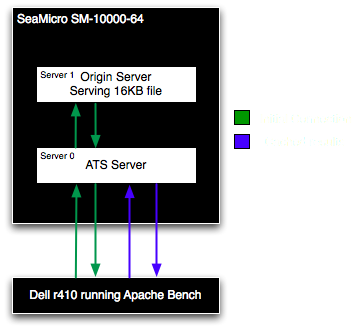 Hardware Setup:
2 x SeaMicro Servers (Intel N570 dual-core Atoms each with 4GB RAM)      
1 X Dell Intel L5620 (dual socket, Quad core with 8GB RAM) 
Software Stack:     
CentOS 5.5    
 ATS 2.1.6     
PHP 5.3.6     
Apache Bench 2.2.3
SeaMicro: Proprietary and Confidential
Apache Traffic ServerATS Testing
Configured one SeaMicro Server with ATS
Configured one SeaMicro Server as Origin server
The ATS Server was set to cache results from Origin Server
Used Dell to generate load

Result: 5700 RPS with 100% cache-hit
SeaMicro: Proprietary and Confidential
SeaMicro vs. Dell R410ATS Performance Results
* Based on ATS 2.0 100% cache hit
SeaMicro: Proprietary and Confidential